第5单元 卷积神经网络与计算机视觉
（一）导入     
       计算机视觉是一门研究如何使计算机识别图片的科学，也是深度学习的主要应用领域之一。在众多深度模型中，卷积神经网络独领风骚，已经称为计算机视觉的主要研究工具之一。本章首先介绍卷积神经网络的基本知识，而后给出一些常见的卷积神经网络模型。
本单元要点
卷积神经网络的基本思想
卷积操作
池化层
卷积神经网络
VGG网络
InceptionNet
 ResNet
用PyTorch进行手写数字识别
卷积神经网络的基本思想
卷积神经网络最初由Yann LeCun等人在1989年提出，是最初取得成功的深度神经网络之一。它的基本思想是：
局部连接。
参数共享。
卷积神经网络的基本思想
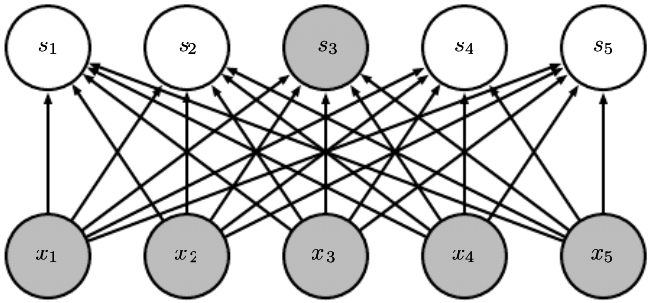 卷积神经网络的基本思想
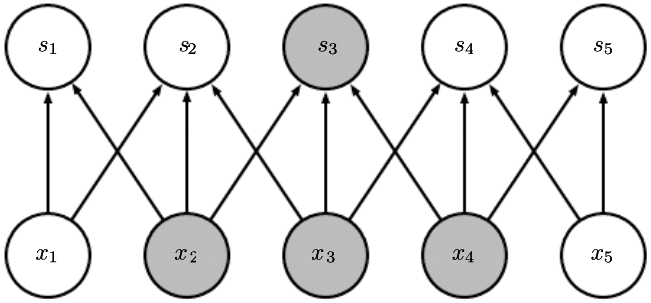 卷积神经网络的基本思想
卷积操作
卷积操作
卷积操作
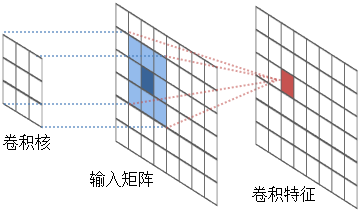 卷积操作
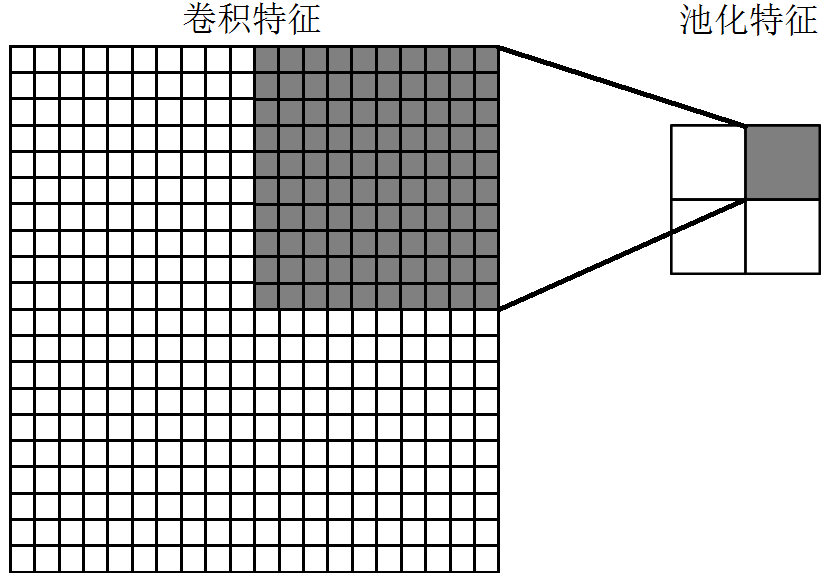 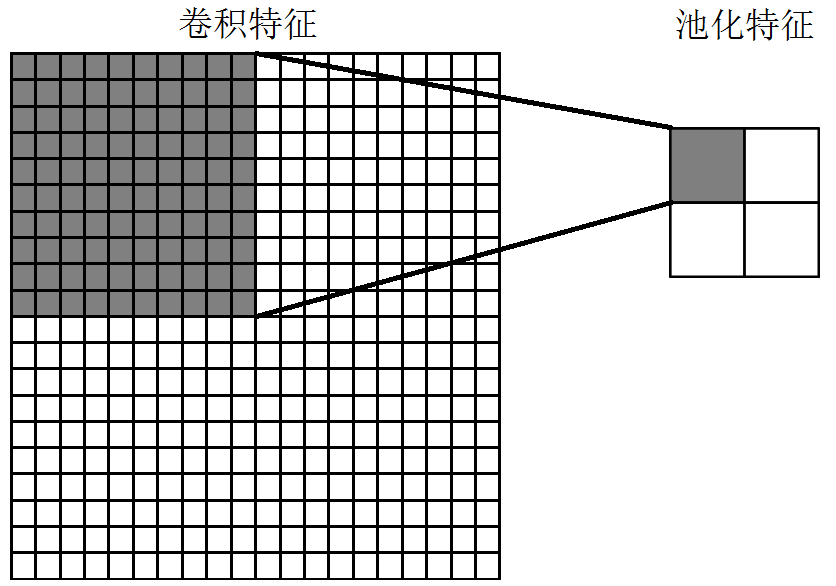 池化层
池化（Pooling）的目的是降低特征空间的维度，只抽取局部最显著的特征，同时这些特征出现的具体位置也被忽略。这样做是符合直觉的：以图像处理为例，我们通常关注的是一个特征是否出现，而不太关心它们出现在哪里；这被称为图像的静态性。通过池化降低空间维度的做法不但降低了计算开销，还使得卷积神经网络对于噪声具有鲁棒性。
池化层
卷积神经网络
一般来说，卷积神经网络（Convolutional Neural Network, CNN）由一个卷积层、一个池化层、一个非线性激活函数层组成。
卷积神经网络
在图像分类中表现良好的深度神经网络往往由许多“卷积层+池化层”的组合堆叠而成，通常多达数十乃至上百层。
经典网络结构
VGG，InceptionNet，ResNet等CNN网络从大规模图像数据集训练的用于图像分类的网络，ImageNet从2010年起每年都举办图像分类的竞赛，为了公平起见，它为每位参赛者提供来自于1000个类别的120万张图像。在如此巨大的数据集中训练出的深度学习模型特征具有非常良好的泛化能力，在迁移学习后，可以被用于除图像分类之外的其他任务，比如目标检测，图像分割。
PyTorch的torchvision.models为我们提供了大量的模型实现，以及模型的预训练权重文件，其中就包括本节介绍的VGG，ResNet，InceptionNet。
经典网络结构
经典网络结构
VGG网络结构
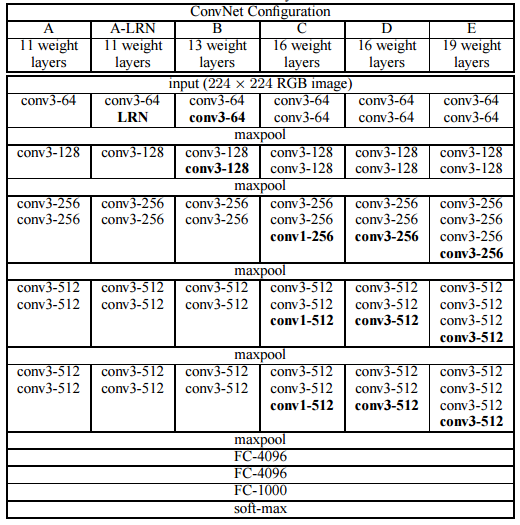 经典网络结构
经典网络结构
InceptionNet网络结构
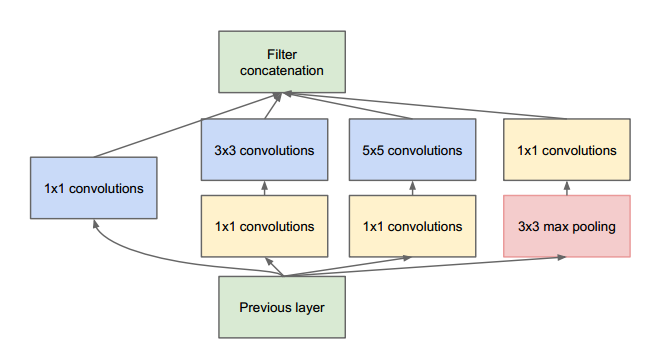 经典网络结构
经典网络结构
ResNet
神经网络越深，对复杂特征的表示能力就越强。但是单纯的提升网络的深度会导致在反向传播算法在传递梯度时，发生梯度消失现象，导致网络的训练无效。通过一些权重初始化方法和BatchNormalization可以解决这一问题，但是，即便使用了这些方法，网络在达到一定深度之后，模型训练的准确率不会再提升，甚至会开始下降，这种现象称为训练准确率的退化（degradation)问题。
退化问题表明，深层模型的训练是非常困难的。 ResNet提出了残差学习的方法，用于解决深度学习模型的退化问题。
经典网络结构
经典网络结构
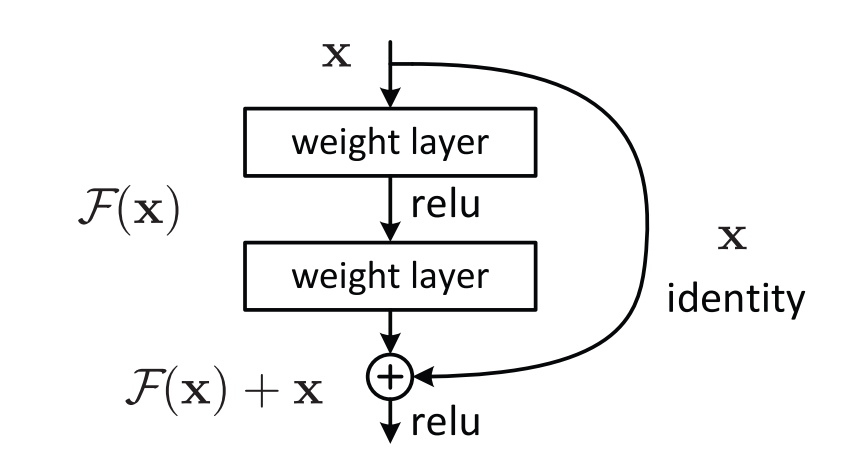 用PyTorch进行手写数字识别
torch.utils.data.Datasets是PyTorch用来表示数据集的类，在本节我们使用torchvision.datasets.MNIST构建手写数字数据集。
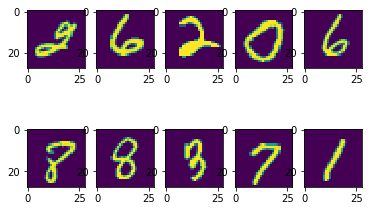 用PyTorch进行手写数字识别
下面代码第5行实例化了Datasets对象。
第7行，使用了len(mnist)，这里调用了_len_方法，
第8行使用了mnist[j]，调用的是_getitem_，在我们自己建立数据集时，需要继承Dataset，并且覆写_item_和_len_两个方法。
第9-10行绘制了MNIST手写数字数据集。
用PyTorch进行手写数字识别
代码段
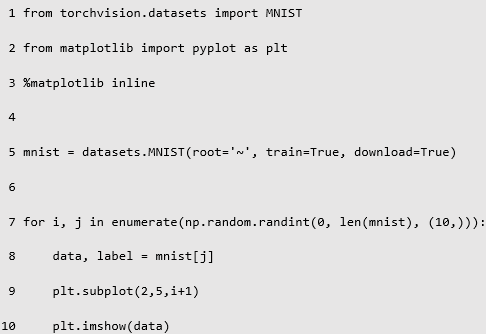 用PyTorch进行手写数字识别
用PyTorch进行手写数字识别
准备好处理好数据的流程后，就可以读取用于训练的数据了，torch.utils.data.DataLoader提供了迭代数据，随机抽取数据，批量化数据，使用multiprocessing并行化读取数据的功能。下面定义了函数imshow，第2行将数据从标准化的数据中恢复出来，第3行将Tensor类型转换为ndarray，这样才可以用matplotlib绘制出来，绘制的结果如图所示，第4行将矩阵的维度从(C, W, H) 转换为(W, H, C)。
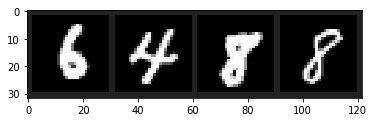 用PyTorch进行手写数字识别
代码段
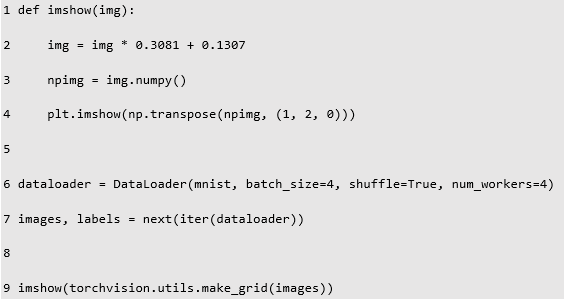 用PyTorch进行手写数字识别
在准备好数据和模型后，我们就可以训练模型了。下面我们分别定义了数据处理和加载流程，模型，优化器，损失函数，以及用准确率评估模型能力。
模型训练迭代过程的损失图像如图所示。
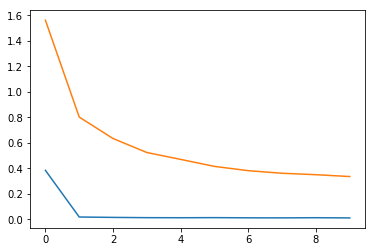 用PyTorch进行手写数字识别
模型训练迭代过程的准确率图像如图所示。
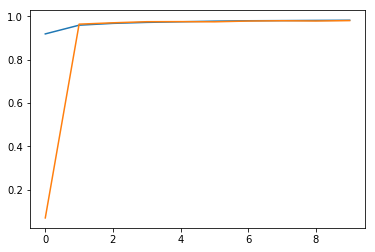 小结
本章介绍了卷积神经网络与计算机视觉的相关概念。视觉作为人类感受世界的主要途径之一，其重要性在机器智能方面不言而喻。但是在很长一段时间里，计算机只能通过基本的图像处理和几何分析方法观察世界，这无疑限制了其他领域智能的发展。卷积神经网络的出现扭转了这样的局面。通过卷积和池化等运算，卷积层能够高效地提取图像和视频特征，为后续任务提供坚实的基础。本章实现的手写数字识别只是当下计算机视觉中最简单的应用之一，更为先进的卷积神经网络模型甚至能够在上百万张图片中完成分类任务，而且精度超过人类。
The End
谢谢！